CERT Hazard Annexes
CERT Hazard Annex 1
Avalanche
Introduction (Annex 1)
An avalanche can travel as fast as 80 miles per hour (mph), and when it stops, the snow debris left behind can become as solid as concrete  
On average, avalanches kill nearly 30 people in the United States every winter  
These deaths are typically due to a combination of asphyxia, trauma, and hypothermia  
While primarily a phenomenon in the western United States, avalanches can occur in mountainous regions of the Northeast, as well
PM AV-1
CERT Hazard Annex: Avalanche
AV-1
Avalanche Impacts
Fatalities
Typically caused by some combination of asphyxia, trauma, and hypothermia 
Responsible for an average of 28 deaths every winter in the United States 
Disruptions
Interrupts transportation, power, and other services 
Generates economic losses from damages to structures and roadways
PM AV-1
CERT Hazard Annex: Avalanche
AV-2
Avalanche Conditions
Dry snow avalanches 
Occur in dry snow at below freezing temperatures  
Typically travel between 60 and 80 mph 
Wet snow avalanches 
Usually occur when warm air temperatures, sun, or rain cause water to percolate through the snowpack 
Typically travel between 10 and 20 mph  
Are harder to trigger than a dry snow avalanche
PM AV-1
CERT Hazard Annex: Avalanche
AV-3
Slab Avalanches
Slab avalanches – a “slab” is a cohesive plate of snow that slides as a unit on the snow underneath  
Dry slab avalanches 
Account for nearly all the avalanche deaths in North America annually  
Can lie patiently, teetering on the verge of catastrophe for days to months, typically fracturing at 220 mph 
Wet slab avalanches 
Occur during warming events or rain-on-snow events  
Occur first at lower elevations and areas with a shallower snowpack
PM AV-1
CERT Hazard Annex: Avalanche
AV-4
Sluff Avalanches
Loose snow avalanches are another type of dry snow avalanches  They occur when the temperature is below freezing 
Also known as “sluffs” and “point releases”
Usually start from a point and fan outward as they descend
Kill fewer people 
These tend to be small
They typically fracture beneath you as you cross a slope instead of above you as slab avalanches often do
PM AV-1
CERT Hazard Annex: Avalanche
AV-5
Avalanche Facts
When an avalanche stops, the snow debris becomes solid like concrete
About 90 percent of all avalanches start on slopes of 30 - 45 degrees
Avalanche fatalities tend to occur in locations with mountains and significant snow
PM AV-2
CERT Hazard Annex: Avalanche
AV-6
Avalanche Preparedness (1 of 5)
Preparedness is critically important, including having the proper training and equipment, knowing the potential hazards, and obtaining information about conditions
Training in how to recognize and avoid avalanches is critical for anyone who goes where avalanches are possible
The National Avalanche Center states “The best way to stay safe is to know the conditions, get the training, carry rescue gear, and stay out of harm’s way”
PM AV-2
CERT Hazard Annex: Avalanche
AV-7
Avalanche Preparedness (2 of 5)
Obtain proper equipment and training to support rescue, mitigate head injuries, and create air pockets. Everyone should take precautions: 
Travel in pairs
Obtain avalanche survival training
Carry a working multi-function (i.e., transmit and receive) avalanche beacon on their body
Carry a portable shovel and an avalanche probe in a backpack
Consider wearing a helmet and carrying an avalanche airbag
PM AV-2
CERT Hazard Annex: Avalanche
AV-8
Avalanche Preparedness (3 of 5)
Learn to recognize and evaluate potential avalanche hazards
Avoid slopes steeper than 30 degrees 
Avoid runout zones under slopes steeper than 30 degrees 
Pay attention to immediate warning signs, which include recent avalanches, shooting cracks, and “whumpfing” sounds 
Avoid particularly dangerous areas, slopes, and terrain even if the regional advisory is low 
Note: Avalanche prone areas near highways are usually marked with signs. Do not stop your car in these areas
PM AV-2
CERT Hazard Annex: Avalanche
AV-9
Avalanche Preparedness (4 of 5)
Sign up for local alerts and warnings
Local areas with avalanche terrain may have warning systems and evacuation plans for serious avalanche conditions
Monitor local news and weather reports
The United States Forest Service and its regional avalanche centers issue Advisories and Warnings in dangerous conditions
Check your local or regional avalanche advisories to know the current danger rating
PM AV-2
CERT Hazard Annex: Avalanche
AV-10
Avalanche Preparedness (5 of 5)
Avalanche forecasters use the five category Danger Scale to communicate travel advice, the likelihood of avalanches, and the size and distribution of avalanches
If you live in an area with a risk of an avalanche event, consider consulting a professional about placement and mitigation structures
PM AV-3
CERT Hazard Annex: Avalanche
AV-11
During an Avalanche
The suddenness of an avalanche requires that people be prepared to take action quickly
Be prepared to put into action your training and operate your equipment effectively and efficiently
Tips to remember if buried in an avalanche:
Before the snow stops moving, cup your hand in front of your face to clear airspace and expand your chest
Helmets can provide necessary airspace if still in place
Relax to conserve oxygen
DO NOT YELL. Rescuers will not be able to hear you even though you will be able to hear them
PM AV-3
CERT Hazard Annex: Avalanche
AV-12
After an Avalanche
If an avalanche buries your partner, make a brief call to 9-1-1 before you initiate an immediate search
Rescued victims will likely require immediate medical attention
Avalanche victims commonly require treatment for: 
Suffocation
Hypothermia 
Traumatic injuries 
Shock
PM AV-4
CERT Hazard Annex: Avalanche
AV-13
After an Avalanche (continued)
Stay away from avalanche area as there may be danger of additional slides 
If a building has been hit by an avalanche, check for signs of structural damage and consider having it assessed by a professional
PM AV-4
CERT Hazard Annex: Avalanche
AV-14
Final Questions? (Annex 1)
Additional questions, comments, or concerns about avalanches?
CERT Hazard Annex: Avalanche
AV-15
CERT Hazard Annex 2
Earthquake
Introduction (Annex 2)
An earthquake is the sudden, rapid shaking of the earth, caused by the breaking and shifting of subterranean rock as it releases strain that has accumulated over a long time
Usually less than 50 miles below the surface 
There is no seasonal or yearly cycle of earthquake occurrence; earthquakes can happen at any time
Many parts of the United States carry significant risk of earthquakes
PM EQ-1
CERT Hazard Annex: Earthquake
EQ-1
Earthquake Impacts
Fatalities 
The severity of the shaking during an earthquake can cause manmade and natural structures and the contents within these to fail or fall and injure or kill people 
Disruptions 
Interrupts transportation, power, and daily life due to collapsed buildings, damages to utilities and roads 
Generates economic losses from damages to structures and roadways
PM EQ-1
CERT Hazard Annex: Earthquake
EQ-2
Accompanying Hazards
Earthquakes can trigger other hazards
Avalanches 
Fires
Floods
Landslides
Tsunamis
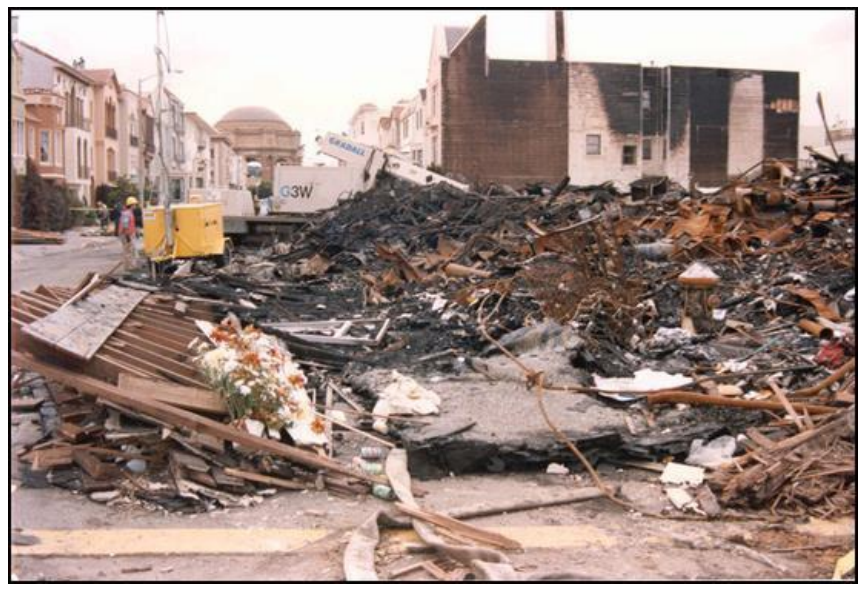 PM EQ-1
CERT Hazard Annex: Earthquake
EQ-3
Earthquake Geography
Many areas of the United States face significant risk from earthquakes. Notable areas include:
Western United States 
San Andreas Fault (California) 
Cascadia Subduction Zone (Western Oregon and Washington)
Aleutian-Alaska Subduction Zone (Coastal Alaska)
Central United States
New Madrid Fault Zone (Missouri, Arkansas, Tennessee, and Kentucky)
A few pockets on the East Coast
Coastal South Carolina
New England
PM EQ-1
CERT Hazard Annex: Earthquake
EQ-4
Earthquake Magnitude
Earthquake magnitude and intensity can be measured on the Modified Mercalli Intensity Scale, replacing Richter Scale classifications
PM EQ-2
CERT Hazard Annex: Earthquake
EQ-5
Modified Mercalli Intensity Scale (1 of 4)
Not felt except by very few under especially favorable conditions
Felt by a few persons at rest, especially on upper floors of buildings
Felt noticeably by persons indoors, many do not recognize it as an earthquake 
Felt indoors by many, outdoors by few; dishes, windows, doors disturbed; walls make cracking sounds
PM EQ-3
CERT Hazard Annex: Earthquake
EQ-6
Modified Mercalli Intensity Scale (2 of 4)
Felt by nearly everyone; many awakened; some dishes, windows broken; unstable objects overturned 
Felt by all. Some heavy furniture moved; few instances of fallen plaster; damage slight 
Damage negligible in buildings of good design, slight-to-moderate in well-built ordinary structures, considerable damage in poorly built structures
PM EQ-3
CERT Hazard Annex: Earthquake
EQ-7
Modified Mercalli Intensity Scale (3 of 4)
Damage slight in specially designed structures; considerable in ordinary buildings; great in poorly built structures; heavy furniture overturned 
Damage considerable in specially designed structures; great in substantial buildings; buildings shifted off foundations 
Some well-built wooden structures destroyed;    most masonry and frame structures destroyed;   rails bent
PM EQ-3
CERT Hazard Annex: Earthquake
EQ-8
Modified Mercalli Intensity Scale (4 of 4)
Few, if any, masonry structures standing; bridges destroyed; rails bent greatly 
Damage total; lines of sight and level distorted; objects thrown into air
PM EQ-3
CERT Hazard Annex: Earthquake
EQ-9
Earthquake Preparedness (1 of 3)
Know what to do during an earthquake 
Practice how to Drop, Cover, and Hold On 
Conduct earthquake drills with your family or coworkers 
Develop a family communication plan 
Keep supplies on hand (refer to Disaster Supply Kit in CERT Basic Training Unit 1)
PM EQ-4
CERT Hazard Annex: Earthquake
EQ-10
Earthquake Preparedness (2 of 3)
Keep shoes and a flashlight under the bed 
Secure bookshelves, water heaters, and tall furniture to wall studs  
Install latches on all cabinets, and anchor overhead lighting fixtures  
Secure items that might fall, such as televisions  
Store heavy and breakable objects on low shelves
PM EQ-4
CERT Hazard Annex: Earthquake
EQ-11
Earthquake Preparedness (3 of 3)
Move beds away from windows  
Move or secure hanging objects over beds, couches, and other places where people sit or lie 
Have a licensed professional install flexible pipe to avoid gas or water leaks
PM EQ-4
CERT Hazard Annex: Earthquake
EQ-12
During an Earthquake
Drop, cover, and hold on 
If indoors: stay there until shaking stops 
If outdoors: find a spot away from buildings, trees, streetlights, overpasses, and power lines 
If in a vehicle: drive to clear spot and stop 
If in bed: stay there and cover head and neck with pillow
PM EQ-4
CERT Hazard Annex: Earthquake
EQ-13
After an Earthquake
Immediately check yourself for injuries and protect yourself from further danger 
Check others for injuries and provide assistance if you have training 
Look for and extinguish small fires and clean spills 
Inspect your home for damage 
Tune to the Emergency Alert System 
Expect aftershocks 
Help neighbors who may require assistance
PM EQ-5
CERT Hazard Annex: Earthquake
EQ-14
Final Questions? (Annex 2)
Additional questions, comments, or concerns about earthquakes?
CERT Hazard Annex: Earthquake
EQ-15
CERT Hazard Annex
Extreme Heat
Introduction (Annex 3)
Extreme heat kills more than 600 people in the United States every year  
Heat-related deaths and illnesses are preventable  
Some groups—including older adults, young people, outdoor workers, and people with chronic medical conditions—are more vulnerable to extreme heat and more likely to develop heat-related illnesses
PM EH-1
CERT Hazard Annex: Extreme Heat
EH-1
Introduction (Annex 3) (continued)
Heat stroke is life-threatening 
During heat stroke, the body temperature can rise so high that it causes brain damage and can even kill if the body temperature is not lowered to a normal range quickly
PM EH-1
CERT Hazard Annex: Extreme Heat
EH-2
Extreme Heat Impacts
Fatalities
People living in urban environments may be at particularly increased risk for death from ambient heat exposure, since urban areas typically have higher heat indexes (combination of heat and humidity) than surrounding suburban or rural areas 
Disruptions
Extreme heat waves can interrupt power and other utility services 
Generates economic losses from power loss
PM EH-1
CERT Hazard Annex: Extreme Heat
EH-3
Extreme Heat Impacts (continued)
Three main illnesses that can be associated with extreme heat
Heat cramps
Heat exhaustion 
Heat stroke 
Know the symptoms 
Be ready to give aid 
Know when to seek medical attention
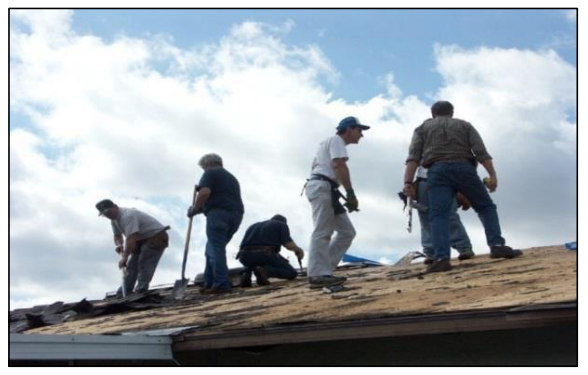 PM EH-1
CERT Hazard Annex: Extreme Heat
EH-4
Extreme Heat Preparedness (1 of 3)
Install additional insulation 
Insulation helps keep heat out in the summer as well as to keep heat in during the winter months
Protect windows and glass doors
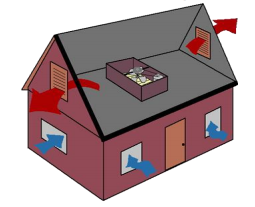 Consider keeping storm windows installed throughout the year
Use attic fans
Because heat rises, attic fans can help clear the hottest air from the home
PM EH-1
CERT Hazard Annex: Extreme Heat
EH-5
Extreme Heat Preparedness (2 of 3)
Install window air conditioners snugly and insulate if necessary 
Inspect air conditioning ducts for proper insulation 
Install window reflectors (for use between windows and drapes), such as aluminum foil- covered cardboard, to reflect heat back outside 
Weather-strip doors and window sills to keep in cool air 
Cover windows that receive morning or afternoon sun with drapes, shades, awnings, or louvers
PM EH-1
CERT Hazard Annex: Extreme Heat
EH-6
Extreme Heat Preparedness (3 of 3)
Watch and listen to weather reports for three heat-related products from the National Weather Service (NWS) based on the Heat Index 
The NWS issues the following products when an excessive heat event is likely: 
Excessive Heat Outlooks: The potential exists in the next 3 to 7 days 
Excessive Heat Watches: Conditions are favorable in the next 24 to 72 hours 
Excessive Heat Warnings: An event is expected in the next 36 hours
PM EH-2
CERT Hazard Annex: Extreme Heat
EH-7
During Extreme Heat (1 of 5)
Seek air conditioning 
If your home does not have air conditioning, you should seek areas that do 
Schools, libraries, shopping malls, community centers, and many other public places offer good refuges during extreme heat
PM EH-2
CERT Hazard Annex: Extreme Heat
EH-8
During Extreme Heat (2 of 5)
While electric fans may provide comfort, they do not prevent heat-related illness when temperatures reach the high 90s 
Using a portable electric fan alone when heat index temperatures exceed 99 degrees actually increases the heat stress the body must respond to by blowing air that is warmer than the ideal body temperature over the skin 
Avoid overexertion and strenuous activities, especially during warmest part of the day 
Heat-related illness can strike quickly, especially for those performing strenuous work during the heat of the day
PM EH-2
CERT Hazard Annex: Extreme Heat
EH-9
During Extreme Heat (3 of 5)
Wear loose-fitting, lightweight, light-colored clothing 
Avoid layers and heavier fabrics such as wool 
Choose polyester or cotton whenever possible as they “breathe” better 
Polyester is less absorbent than cotton and therefore allows sweat to evaporate more efficiently than cotton 
Light colors reflect the sun’s rays better than dark colors, which absorb the heat 
Protect the face and head by wearing a wide-brimmed hat
PM EH-2
CERT Hazard Annex: Extreme Heat
EH-10
During Extreme Heat (4 of 5)
Check on family members and neighbors who:
Do not have air conditioning
Have medical problems that make them particularly susceptible to heat-related illnesses
PM EH-2
CERT Hazard Annex: Extreme Heat
EH-11
During Extreme Heat (5 of 5)
Drink plenty of fluids 
Dehydration can occur quickly, go unnoticed, or be mistaken for other illnesses 
Increasing fluid intake, even if not thirsty, can reduce the risk of dehydration  
Caution: Persons who are on fluid-restrictive diets (e.g., those with kidney disease) should consult their doctors before increasing fluid intake 
Take frequent breaks 
Taking frequent breaks and seeking shade allows the body to cool down
PM EH-2
CERT Hazard Annex: Extreme Heat
EH-12
Heat Cramps: Symptoms
Heat cramps are often the first sign that the body is suffering from extreme heat 
Symptoms: 
Muscular pains or spasms, usually in the abdomen, arms, or legs, which may occur with strenuous activity
PM EH-3
CERT Hazard Annex: Extreme Heat
EH-13
Heat Cramps: Actions
Move the person to a cooler location and remove excess clothing 
Give cool sports drinks containing salt and sugar 
Do not give liquids with caffeine or alcohol 
Discontinue liquids if victim becomes nauseous or is nauseated 
Seek medical attention if: 
The cramps do not subside in an hour
The victim has heart problems
The victim is on a low-sodium diet
PM EH-3
CERT Hazard Annex: Extreme Heat
EH-14
Heat Exhaustion
More severe than heat cramps and results from a loss of water and salt in the body 
May develop quickly after extended exertion or slowly over days of conditions of extreme heat and excessive sweating without adequate fluid and salt replacement
PM EH-3
CERT Hazard Annex: Extreme Heat
EH-15
Heat Exhaustion: Symptoms
Heavy sweating
Paleness
Muscle cramps
Tiredness or weakness
Dizziness
Headache
Nausea or vomiting
Fainting
PM EH-3
CERT Hazard Annex: Extreme Heat
EH-16
Heat Exhaustion: Actions
Move the victim to an air conditioned place and lie him or her down 
Loosen or remove excess clothing 
Lower the victim’s body temperature by placing them in a cool shower or bath, or by applying cool, wet cloths 
Give sips of water or cool sports drinks containing salt and sugar 
Do not give liquids with caffeine or alcohol
PM EH-3
CERT Hazard Annex: Extreme Heat
EH-17
Heat Exhaustion: Actions (continued)
Discontinue liquids if the victim becomes nauseous or is nauseated 
Seek immediate medical attention if there is no improvement, the victim is unable to take fluids, starts vomiting, or exhibits any severe symptoms 
Seek medical attention if the victim has heart problems or high blood pressure or if the symptoms worsen or last more than one hour
PM EH-3
CERT Hazard Annex: Extreme Heat
EH-18
Heat Stroke
The most serious heat-related illness, heat stroke can cause death or permanent injury and requires immediate medical attention 
It occurs when the body is no longer able to regulate temperature and is unable to cool down 
The body’s temperature rises rapidly, the sweating mechanism fails, and the body is unable to cool down 
Body temperature may rise to 106°F or higher within 10 to 15 minutes
PM EH-3
CERT Hazard Annex: Extreme Heat
EH-19
Heat Stroke: Symptoms
An extremely high body temperature (above 103°F) taken orally
Red, hot, and dry skin with no sweat
Rapid, strong pulse
Throbbing headache
Dizziness
Nausea
Confusion
Unconsciousness
PM EH-3
CERT Hazard Annex: Extreme Heat
EH-20
Heat Stroke: Actions (1 of 3)
Actions: 
Call 9-1-1 or emergency medical services, or get the victim to a hospital immediately 
Delay can be fatal
Until the emergency medical personnel arrive on scene or during transport to the hospital, take the following measures: 
Move the victim to a cooler environment and remove the victim’s excess clothing 
Cool the victim using whatever methods are available
PM EH-3
CERT Hazard Annex: Extreme Heat
EH-21
Heat Stroke: Actions (2 of 3)
Until the emergency medical personnel arrive on scene or during transport to the hospital, take the following measures (continued):
Try a cool bath, sponging, ice packs, or wrap the victim’s body in a cold, wet sheet to reduce core body temperature 
Monitor body temperature and continue cooling efforts until the body temperature reaches 101-102°F 
Do not give the victim fluids to drink 
Watch for breathing problems
PM EH-4
CERT Hazard Annex: Extreme Heat
EH-22
Heat Stroke: Actions (3 of 3)
Until the emergency medical personnel arrive on scene or during transport to the hospital, take the following measures (continued):
Call the hospital emergency room for more instructions if medical response is delayed 
Sometimes a victim’s muscles will begin to twitch uncontrollably as a result of heat stroke. If this happens: 
Keep the victim from injuring himself but do not place any object in the mouth and do not give fluids 
Turn the victim on his or her side to make sure the airway remains open in case the victim begins vomiting
PM EH-4
CERT Hazard Annex: Extreme Heat
EH-23
Final Questions? (Annex 3)
Additional questions, comments, or concerns about extreme heat?
CERT Hazard Annex: Extreme Heat
EH-24
CERT Hazard Annex 4
Fire
Introduction (Annex 4)
Roughly 85% of all fire deaths occur where people sleep, such as in homes, dormitories, barracks, and hotels 
Most occur during nighttime hours 
Most are preventable 
90% of wildfires are started by people, either intentionally or accidently 
Debris burning, equipment use, and campfires are leading causes of accidental wildfires
PM FI-1
CERT Hazard Annex: Fire
FI-1
Fire Impacts
Fatalities
In 2015, United States fire departments responded to an estimated 1,345,500 fires, which resulted in 3,280 deaths 
Disruptions
Interrupts transportation, power, and other infrastructure 
Generates economic losses from damages to property (homes and businesses)
PM FI-1
CERT Hazard Annex: Fire
FI-2
Facts
Asphyxiation: Leading cause of death in a fire by a three-to-one margin 
Heat: A fully developed room fire has temperatures that can exceed 1,100°F 
Smoke: Fire generates black, impenetrable smoke that blocks the vision, stings the eyes, and clogs the lungs
PM FI-1
CERT Hazard Annex: Fire
FI-3
Wildfire Spread
There are three general patterns of wildfire spread:
Ground fire
Surface fire
Crown fire
Crown fires are the most intense type of fire and often the most difficult to contain
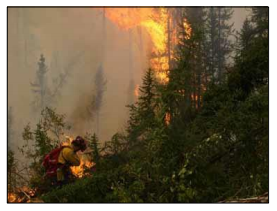 PM FI-1
CERT Hazard Annex: Fire
FI-4
Family Fire Plan
Install smoke alarms 
Identify two escape routes 
Practice escape plan 
Practice alerting family members 
Learn fire department’s emergency number
PM FI-2
CERT Hazard Annex: Fire
FI-5
Home Fire Prevention
Conduct home hazard hunt 
Inspect wood stoves and chimneys annually 
Purchase only “laboratory-tested” heaters 
Keep heaters at least 3 feet from any flammable items 
Keep matches and lighters away from children 
Check electrical wiring 
Keep combustibles away from stove
PM FI-2
CERT Hazard Annex: Fire
FI-6
If a Fire Starts
Yell “Fire!” several times 
Get out quickly 
Go to meeting place 
Call fire department as quickly as possible
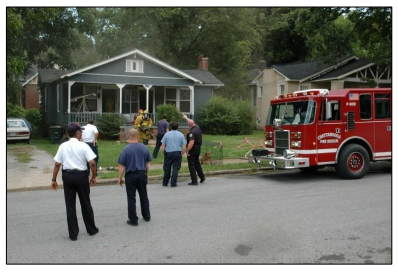 PM FI-3
CERT Hazard Annex: Fire
FI-7
If You Can’t Escape
Stuff wet cloth around doors and vents 
Call fire department 
Open windows slightly at top and bottom 
Stay low and by a window 
Hang or wave a bright-colored or white cloth at the window
PM FI-3
CERT Hazard Annex: Fire
FI-8
After a Home Fire
Extinguish sparks or embers that could reignite the fire 
Do not touch electrical equipment if it is wet or if you are standing in water 
Turn off electricity at the main breaker or fuse box to prevent electric shock 
Turn off electricity if you smell burning insulation or see damaged wires
PM FI-4
CERT Hazard Annex: Fire
FI-9
Wildfire Prevention (1 of 4)
Whenever possible, use fire-resistant materials for construction, renovation, or repairs and practice good maintenance 
Dispose of charcoal briquettes and fireplace ashes properly 
Fully extinguish any outdoor fires and be sure they are cold to the touch before leaving the area
PM FI-4
CERT Hazard Annex: Fire
FI-10
Wildfire Prevention (2 of 4)
Keep gas grills and propane tanks at least 15 feet away from any structure  
Clear an area 15 feet around the grill  
Do not use the grill during potentially dangerous fire weather conditions  
Always have a fire extinguisher or hose nearby 
Store combustible or flammable materials in approved safety containers away from the home 
Do not use welders or any equipment that creates sparks outside on dry, windy days
PM FI-4
CERT Hazard Annex: Fire
FI-11
Wildfire Prevention (3 of 4)
Do not park vehicles in tall, dry grass if authorities have issued a fire weather watch or fire weather/red flag warning has been issued 
Exhaust systems are very hot and can ignite dry grass 
Use proper building and landscape design 
Set up three defensible zones where possible 
Make sure there is at least 30 feet of area that does not contain sources of fuel
PM FI-5
CERT Hazard Annex: Fire
FI-12
Wildfire Prevention (4 of 4)
Work with neighbors to extend individual defensible zones to include the neighborhood 
Follow all local burning laws and never leave a fire— even a single cigarette—unattended 
Learn more about how you and your family can prevent a wildfire by using fire and equipment responsibly at www SmokeyBear com
PM FI-5
CERT Hazard Annex: Fire
FI-13
During a Wildfire
Listen for emergency information 
If advised to evacuate, do so immediately 
While your family’s safety is most important, if there is time before you leave, prepare your home
Close up your house
Leave lights on for visibility
Move flammable materials to center of home
Leave hoses connected to a water source so they are available for the fire department 
Use a National Institute for Occupational Safety and Health (NIOSH)-certified respirator
PM FI-5
CERT Hazard Annex: Fire
FI-14
After a Wildfire
Use caution when reentering 
Inspect the roof immediately 
Check stability of trees and poles around the home 
Do not attempt to remove heavy debris by yourself 
Wear protective clothing (e.g., long-sleeved shirt, long pants, work gloves, and sturdy, thick-soled shoes) during clean up 
These will protect you from further injury from broken glass, exposed nails, or other objects
PM FI-5
CERT Hazard Annex: Fire
FI-15
Final Questions? (Annex 4)
Additional questions, comments, or concerns about home fires or wildfires?
CERT Hazard Annex: Fire
FI-16
CERT Hazard Annex 5
Flood
Introduction (Annex 5)
Flooding is the most common natural disaster in the United States 
Flood effects can be local, impacting a neighborhood or community, or very large, affecting entire river basins and multiple states 
While some floods develop slowly over a period of days, some may develop quickly and cause flash floods 
Floods are frequent and costly natural disasters in terms of human hardship and economic loss
PM FL-1
CERT Hazard Annex: Flood
FL-1
Causes of Floods and Flood Damage
Heavy rain
Coastal storm surge
Spring snowmelt
Ice or debris jam
Dam and levee failure
Low absorption or no soil percolation
Business and residential growth in flood areas in or downstream from areas impacted by wildfire
PM FL-1
CERT Hazard Annex: Flood
FL-2
Flash Flooding
A flash flood is defined as a flood that begins within six hours (and often within 3 hours) of heavy rainfall 
Flash floods can be caused by a number of things, but is most often due to extremely heavy rainfall from thunderstorms
PM FL-1
CERT Hazard Annex: Flood
FL-3
Flood Impacts
Fatalities 
The annual average lives lost due to flooding is about 100 per year in the United States 
Disruptions
Interrupts transportation, power, other utilities, and general daily life 
Generates economic losses from damages to structures (residences and businesses) and roadways, and from lost business revenue
PM FL-2
CERT Hazard Annex: Flood
FL-4
Types of Warnings
A flood warning is issued when flooding is imminent or occurring 
A flash-flood warning is issued when flash-flooding is imminent or occurring
PM FL-2
CERT Hazard Annex: Flood
FL-5
Flood Preparedness
Know the flood risk in the area 
Plan for evacuation, for getting to high ground or to a high floor, and/or for sheltering where you are, depending upon the threat and your elevation  
Prepare a flood evacuation plan  
Include your local community’s evacuation plan as part of your evacuation planning
PM FL-3
CERT Hazard Annex: Flood
FL-6
Flood Preparedness (continued)
Learn and practice driving the local flood evacuation routes, which provide the best means of escaping floodwaters 
Obtain flood insurance if living in a floodplain  
Keep important documents in a water-proof container 
Check portable radio for current information and emergency messages
PM FL-3
CERT Hazard Annex: Flood
FL-7
Protecting Property
Keep gutters and drains free from debris 
Install check valves 
Install sump pumps with battery back-up 
Waterproof the basement floor and walls 
Move furniture and other items to a higher level 
Elevate the furnace, water heater, and electric panel
PM FL-3
CERT Hazard Annex: Flood
FL-8
If You Must Evacuate
If told to evacuate, do so immediately 
Do not walk, swim, or drive through flood waters. Turn Around, Don’t Drown!
Remember that 12 inches of moving water can wash a car away and 6 inches of fast moving water can knock an adult off his or her feet
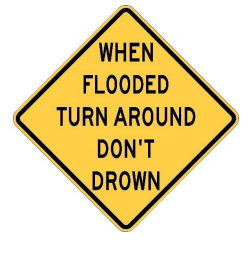 PM FL-4
CERT Hazard Annex: Flood
FL-9
If You Must Evacuate (continued)
If in a vehicle and floodwater is blocking your evacuation route, turn around safely and go to a building on high ground 
If your vehicle is trapped in rapidly moving water, stay in the vehicle  
If water is rising inside the vehicle, seek refuge on the roof
PM FL-4
CERT Hazard Annex: Flood
FL-10
During a Flood
If trapped in a building, go to the highest level of the building. Avoid basements and lower floors, but do not climb into a closed attic as you may become trapped by rising floodwater 
If outdoors, move to higher ground 
Stay out of areas subject to flooding, including streams, drainage channels, canyons, and even dips in the road
PM FL-4
CERT Hazard Annex: Flood
FL-11
During a Flood (continued)
Stay off bridges over fast-moving water 
Fast moving water can remove large amounts of foundation material from under the footings and cause the bridge to become unstable 
Keep away from waterways 
Pay attention to barricades 
Never drive around barricades
PM FL-4
CERT Hazard Annex: Flood
FL-12
After a Flood (1 of 5)
Stay out of flooded areas 
Reserve the telephone for emergencies 
Avoid driving, except in emergencies 
Wait for authorities to issue an all-clear to say that it is safe to return 
Be aware that snakes or other animals may be in your house 
Listen for news reports to learn whether the community’s water supply is safe to drink
PM FL-5
CERT Hazard Annex: Flood
FL-13
After a Flood (2 of 5)
Avoid wading in floodwater  
It can be contaminated with oil, gasoline, or sewage 
Watch for dangerous debris (e.g., broken glass, metal fragments), dead animals, or venomous snakes that may be in floodwaters  
Before walking through debris, use a stick to check for hidden dangers  
Underground or downed power lines may electrically charge the water 
Use a generator or other gasoline-powered machinery ONLY outdoors and away from windows
PM FL-5
CERT Hazard Annex: Flood
FL-14
After a Flood (3 of 5)
Do not touch electrical equipment if it is wet or if you are standing in water 
If safe to do so, turn off electricity at the main breaker or fuse box  
Turn off electricity if you smell hot insulation or see damaged wires 
If you are unfamiliar with your home’s electrical systems, contact the local power company or a qualified electrician for assistance
PM FL-5
CERT Hazard Annex: Flood
FL-15
After a Flood (4 of 5)
Seek professional review or inspection of structures and utilities before entering buildings that have been flooded 
Use extreme caution around debris 
Do not attempt to remove heavy debris by yourself 
Wear protective clothing during clean-up to protect against further injury
Long pants
Work gloves
Sturdy, thick-soled shoes
PM FL-5
CERT Hazard Annex: Flood
FL-16
After a Flood (5 of 5)
Use appropriate personal protective equipment to avoid injury from possible exposure to mold and bacteria  
Gloves
Goggles
Rubber boots 
N-95 mask
PM FL-6
CERT Hazard Annex: Flood
FL-17
Final Questions? (Annex 5)
Additional questions, comments, or concerns about floods?
CERT Hazard Annex: Flood
FL-18
CERT Hazard Annex 6
Hurricane
Introduction (Annex 6)
Hurricanes killed over 9,000 people in the United States between 1900 and 2017 
In 2005, Hurricane Katrina was responsible for more than 1,800 deaths in the United States 
Another 117 deaths were attributed to Hurricane Sandy in 2012  
In 2017, Hurricanes Harvey and Irma were responsible for at least 100 deaths in the United States
PM HU-1
CERT Hazard Annex: Hurricane
HU-1
Introduction (Annex 6) (continued)
Hurricanes also generate tremendous damage to businesses, communities, and the nation’s critical infrastructure 
The top 20 costliest hurricanes to hit the United States  mainland between 1972 and 2010 each caused at least $2 billion in damage 
In 2017 alone, the damage caused by Hurricanes Harvey, Irma, and Maria totaled approximately $265 billion
PM HU-1
CERT Hazard Annex: Hurricane
HU-2
Hurricanes and Coastal Storms
Hurricanes:
Massive storm systems that form over warm ocean waters and move toward land
Winds of 74 mph or more
Accompanied by heavy rains, storm surge, coastal and inland flooding, rip currents, tornadoes, and landslides 
Coastal Storms (Nor’easters):
Typically form along East Coast of the United States 
Produce similar damage to hurricanes
PM HU-1
CERT Hazard Annex: Hurricane
HU-3
Risks by Location
People who live on the coast are most at risk for extreme winds and flooding from rain and storm surge 
People who live inland are at risk for wind, thunderstorms, and flooding
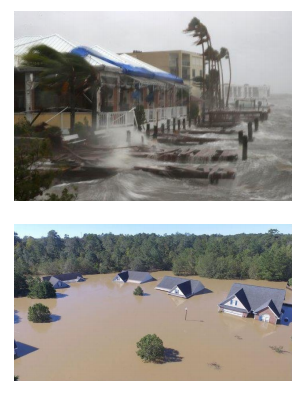 PM HU-1
CERT Hazard Annex: Hurricane
HU-4
Hurricane Impacts
Fatalities
The majority of hurricane fatalities since 1970 have been due to inland flooding (outside of landfall counties) 
Disruptions 
Interrupts daily activities in affected areas including transportation, utilities and power 
Generates economic losses from damages to property and loss of revenue
PM HU-2
CERT Hazard Annex: Hurricane
HU-5
Hurricane Statistics
Between 1851 and 2017, 326 hurricanes made landfall in the United States  
The most hurricane-affected state is Florida, followed by Texas 
About 80 percent of direct United States hurricane fatalities since 1970 occurred outside of landfall counties, with most of these fatalities caused by inland flooding
PM HU-2
CERT Hazard Annex: Hurricane
HU-6
Saffir-Simpson Scale
Measures hurricane wind speed according to five categories:
Category 1: Minimal, 74-95 mph
Category 2: Moderate, 96-110 mph
Category 3: Extensive, 111-129 mph
Category 4: Extreme, 130-156 mph
Category 5: Catastrophic, More than 157 mph
PM HU-3
CERT Hazard Annex: Hurricane
HU-7
Hurricane Preparedness (1 of 5)
Learn the meaning of Advisory, Watch, and Warning and how to obtain alerts and warnings for multiple hazards in advance
High winds
Storm surge 
Flooding (e.g., flash flooding, coastal flooding, river flooding)
Thunderstorms
Tornadoes
PM HU-3
CERT Hazard Annex: Hurricane
HU-8
Hurricane Preparedness (2 of 5)
Consider buying a NOAA Weather Radio All Hazards receiver
Receives broadcast alerts directly from the National Weather Service 
Whether you live inland or along the coast, it is important to know whether you live, work, or travel through areas prone to flooding 
It is particularly important to prepare for flooding if you live inside the special flood hazard area and/or in a low-lying area near a body of water, or in an area prone to flash flooding
PM HU-3
CERT Hazard Annex: Hurricane
HU-9
Hurricane Preparedness (3 of 5)
Know risk and evacuation routes 
Develop action plan 
Develop emergency communications plan 
Secure needed supplies 
Check batteries, replace old ones, and have extra on hand 
Flood proof your property 
Fortify your house 
Board up all windows and glass doors
PM HU-4
CERT Hazard Annex: Hurricane
HU-10
Hurricane Preparedness (4 of 5)
Secure manufactured homes and outdoor items  
Prepare for disruptions in services, such as water, power, gas, and other supplies 
Prepare for potential evacuation
Consider staying with family or friends who live outside of the area to be impacted
Identify local shelters 
Make sure your cell phone is charged; have cash and a car cell phone charger available
PM HU-5
CERT Hazard Annex: Hurricane
HU-11
Hurricane Preparedness (5 of 5)
Listen to the Emergency Alert System (EAS) for local emergency information and instructions 
Standard insurance does not cover flooding, but flood insurance is available for homeowners, renters, and business owners through the National Flood Insurance Program (NFIP) (https://www.fema.gov/national-flood-insurance-program)
PM HU-5
CERT Hazard Annex: Hurricane
HU-12
Stay or Go?
If in an evacuation zone, leave immediately upon direction from emergency management officials 
Follow directions from local officials 
Follow posted evacuation routes 
If not in an evacuation zone and you decide to stay, or if time does not permit evacuation, take caution
Follow sheltering guidelines 
Take refuge in a small, interior, windowless room, closet, or hallway on the lowest level above flood water levels 
If in a manufactured home or temporary structure, move to a sturdy building
PM HU-5
CERT Hazard Annex: Hurricane
HU-13
During a Hurricane (1 of 4)
Monitor communications
Conserve battery power for emergency use 
Use phones only for emergency calls 
Use text messaging or social media to reach family and/or friends 
Never use portable generators inside 
Stay indoors away from windows, skylights, and doors to protect against flying debris
PM HU-6
CERT Hazard Annex: Hurricane
HU-14
During a Hurricane (2 of 4)
If advised to take shelter, take action
Grab your emergency supply kit 
Go to an interior room without windows, if possible 
Stay inside the room and listen to EAS for additional instructions 
For high winds, lie on the floor under a table or other sturdy object for greater protection from falling objects 
If outside, safely move inside as quickly as possible
PM HU-6
CERT Hazard Annex: Hurricane
HU-15
During a Hurricane (3 of 4)
Avoid driving, if possible 
Be aware of the “eye ”
After the center of the hurricane (eye) passes over, the storm will resume 
Do not venture outside until emergency officials say it is safe 
Be alert for tornadoes
PM HU-7
CERT Hazard Annex: Hurricane
HU-16
During a Hurricane (4 of 4)
Whether inland or along the coast, stay away from floodwaters  
Floodwaters move swiftly, may carry debris that can cause injuries, and hide damaged roads and the actual depth of the water 
12 inches of moving water can wash a small car away and 6 inches of fast moving water can knock an adult off his or her feet 
Turn Around Don’t Drown ®
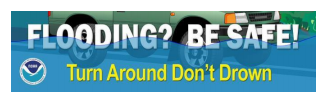 PM HU-7
CERT Hazard Annex: Hurricane
HU-17
After a Hurricane (1 of 5)
Do not reenter area until it is declared safe 
Reentry to the area too soon may cause risk and may keep first responders and workers from doing their jobs  
Use extreme caution when entering damaged buildings; use a flashlight indoors 
If you smell gas, or if your carbon monoxide alarm sounds, go to fresh air immediately and call help 
Have your utilities inspected by qualified professionals for damage to electrical system, sewage, gas, and water lines
PM HU-8
CERT Hazard Annex: Hurricane
HU-18
After a Hurricane (2 of 5)
Wear protective clothing 
Avoid potential dangers from hazard damages, debris, and contaminants during clean up by using protective clothing such as safety goggles, work gloves, hard hats, and waterproof boots  
Contact your insurance company  
Take pictures to document your damage and file a claim as soon as possible  
Do what you can to prevent further damage to your property (e.g., putting a tarp on a damaged roof), as insurance may not cover additional damage that occurs after the storm
PM HU-8
CERT Hazard Annex: Hurricane
HU-19
After a Hurricane (3 of 5)
Turn Around Don’t Drown® 
Avoid walking or driving in floodwaters  
Stay clear of moving water especially near rivers, streams, and drainage systems  
Debris, oil, gasoline, chemicals, bacteria, or raw sewage may contaminate floodwaters. Water may also be electrically charged from downed power lines 
Check on neighbors 
Use extreme caution when assisting others who may be injured, especially around damaged buildings or floodwaters
PM HU-8
CERT Hazard Annex: Hurricane
HU-20
After a Hurricane (4 of 5)
Stay away from downed power lines 
The only way to limit risk from downed power lines is to avoid them completely  
Report downed power lines to appropriate authorities 
Call for help, if necessary 
If you smell gas or a fire, move to fresh air immediately and call for help  Stay there until emergency personnel arrive to assist you 
Do not attempt to turn off the utilities yourself
PM HU-8
CERT Hazard Annex: Hurricane
HU-21
After a Hurricane (5 of 5)
Save phone calls for emergency use 
Telephone lines are prone to overload following a disaster or emergency  
Saving calls for emergency use helps to ensure that those calls that must go through do so 
If you need to reach family and/or friends, use text messaging or social media 
Listen to EAS for updated information  
Local officials will use EAS extensively to provide emergency information and instructions  
Be sure to tune in often for updates
PM HU-8
CERT Hazard Annex: Hurricane
HU-22
Final Questions?
Additional questions, comments, or concerns about hurricanes?
CERT Hazard Annex: Hurricane
HU-23
CERT Hazard Annex 7
Landslide
Introduction (Annex 7)
Landslides are the downslope movements of soil, rock, and organic materials pulled by gravity  
Some landslides move as slowly as seven feet per day or even a centimeter or two per year and cause damage gradually 
Other landslides can move rapidly, striking with little or no warning at speeds of up to 55 miles per hour for a mudflow and up to 100 miles per hour for a rock slide 
Landslides occur in all 50 states
PM LS-1
CERT Hazard Annex: Landslide
LS-1
Landslide Impacts
Fatalities
Landslides cause an estimated 25 to 50 deaths in the United States each year  
Disruptions
Interrupts infrastructure such as transportation, power, and other utility services 
Generates economic losses from damages to structures and roadways
PM LS-1
CERT Hazard Annex: Landslide
LS-2
Landslide Impacts (continued)
Landslides generally strike in places where there is unstable rock, soil, or earth and can occur where there are steep slopes undercut by waves or water  
Landslides can be triggered by rainstorms, earthquakes, volcanic eruptions, stream erosion, and/or human modifications of land 
Landslides are often accompanied by flooding
PM LS-1
CERT Hazard Annex: Landslide
LS-3
Landslide Hazards
Landslides are described by both the material that is moving (e.g., rock, debris) and how it is moving (e.g., falling, toppling, sliding, spreading, flowing) 
Debris flow: A fast-moving slurry of rocks, soil, mud, and other debris 
Rockfall: Detachment, falling, rolling, and bouncing of rock or ice  
Mudflow: Flowing mass of fine-grained earth material with high degrees of fluidity and water content  
Other examples include rock topple, rock slide, earth fall, earth spread, and debris fall
PM LS-1
CERT Hazard Annex: Landslide
LS-4
Landslide Preparedness (1 of 5)
The best protective actions for landslides are to be aware of the risks, know the signs, and avoid potential fall areas 
Contact your local emergency management office for information on local hazards 
Learn about the types and signs of falls and slides common in your area 
One of the most important steps that you can take is to become familiar with the landslide history in the area
PM LS-1
CERT Hazard Annex: Landslide
LS-5
Landslide Preparedness (2 of 5)
You are at lower risk if you are in areas that:
Have not moved in the past
Are relatively flat and away from sudden changes in slope
Are along ridge lines but set back from the tops of slopes 
Research local landslide evacuation plans; determine where you would go and how you would get there if you needed to evacuate 
Develop an emergency communications plan
PM LS-2
CERT Hazard Annex: Landslide
LS-6
Landslide Preparedness (3 of 5)
Get ground assessment of your property, preferably before construction to avoid building in hazard risk areas 
Avoid building near steep slopes, close to cliffs, or near drainage ways or streams 
If construction is complete, consult an appropriate certified professional expert for advice on corrective measures you can take 
If the area has had previous slides, seek professional evaluation and recommendations
PM LS-2
CERT Hazard Annex: Landslide
LS-7
Landslide Preparedness (4 of 5)
Plant ground cover on slopes, build channels or deflection walls  
Install flexible pipefittings
Talk to your insurance agent 
Flood insurance policies from NFIP cover damage from mudflows; damage from landslides and other earth movements is not  
Monitor communications; officials may issue alerts when landslide conditions are present  
If risk of landslide, obtain regular professional monitoring of risk; consider evacuating if conditions warrant
PM LS-2
CERT Hazard Annex: Landslide
LS-8
Landslide Preparedness (5 of 5)
Watch the patterns of storm-related drainage near your home and note the places where runoff water converges, increasing flow in channels  These are areas to avoid during a storm 
Avoid areas where runoff water tends to converge 
Avoid sheltering in residential structures within close proximity to potential slide areas 
Avoid camping in areas located under rock ledges, at bases of steep slopes, or in ravines
PM LS-2
CERT Hazard Annex: Landslide
LS-9
Signs and Indicators (1 of 3)
Become familiar with signs of potential slide activity in the past or indicators of the potential for slide activity in the future
Springs, seeps, or saturated ground in areas that have not typically been wet
New cracks or unusual bulges in the ground, street pavements, or sidewalks
Soil moving away from foundations
Ancillary structures, such as decks and patios, tilting and/or moving relative to the main house
Tilting or cracking of concrete floors and foundations
PM LS-3
CERT Hazard Annex: Landslide
LS-10
Signs and Indicators (2 of 3)
Become familiar with signs of potential slide activity in the past or indicators of the potential for slide activity in the future (continued):
Broken water lines and other underground utilities
Leaning telephone poles, trees, retaining walls, or fences
Offset fence lines
Sunken or down-dropped roadbeds
Rapid increase in creek water levels, possibly accompanied by increased turbidity (soil content)
PM LS-3
CERT Hazard Annex: Landslide
LS-11
Signs and Indicators (3 of 3)
Become familiar with signs of potential slide activity in the past or indicators of the potential for slide activity in the future (continued):
Sudden decrease in creek water levels though rain is still falling or just recently stopped
Sticking doors and windows, and visible open spaces indicating crooked jambs and frames
A faint rumbling sound that increases in volume is noticeable as the landslide nears
Unusual sounds, such as trees cracking or boulders knocking together, might indicate moving debris
PM LS-3
CERT Hazard Annex: Landslide
LS-12
During a Landslide
Due to the potential for sudden, unexpected, and fast moving slides, it is critically important to be prepared so individuals can act quickly during a landslide 
Evacuate if there is sufficient warning to get out of the likely path before the slide starts 
Once the slide starts, it may move too quickly to escape the slide unless you are already near the edge
PM LS-3
CERT Hazard Annex: Landslide
LS-13
During a Landslide (continued)
Some of the most deadly landslides are those that occur at night when most building occupants are asleep  
If there are indicators for slides or debris flows in your area and your location is in a potential path, evacuate in advance to avoid nighttime slides
PM LS-4
CERT Hazard Annex: Landslide
LS-14
After a Landslide
Stay away from the slide area. There may be danger of additional slides 
Check the building foundation, chimney, and surrounding land for damage, as this may help you assess the safety of the area 
Seek advice from a geotechnical expert for evaluating landslide hazards, even after a landslide event. A professional will be able to advise you of the best ways to prevent or reduce landslide risk, without creating further hazard
PM LS-4
CERT Hazard Annex: Landslide
LS-15
After a Landslide (continued)
Watch for flooding  
Floods sometimes follow landslides because they may both be started by the same event (such as episodes of prolonged rainfall)
PM LS-4
CERT Hazard Annex: Landslide
LS-16
Final Questions? (Annex 7)
Additional questions, comments, or concerns about landslides?
CERT Hazard Annex: Landslide
LS-17
CERT Hazard Annex 8
Nuclear Emergencies
Introduction (Annex 8)
Several natural sources cause daily radiation exposure such as the sun, earth, and small traces found in food and water
Several manmade sources also cause exposure such as x-ray machines, televisions, and microwave ovens 
Radiation has a cumulative effect 
Longer exposure = greater risk of adverse effects 
High exposure to radiation can cause serious illness or death
PM NE-1
CERT Hazard Annex: Nuclear Emergencies
NE-1
Radiation
Potential danger from an accident at a nuclear power plant is exposure to radiation 
Area affected by radioactive material release is determined by three factors
Amount of radiation released
Wind direction and speed
Weather conditions
PM NE-1
CERT Hazard Annex: Nuclear Emergencies
NE-2
Major Hazards
There are three major hazards to people in the vicinity of the plume
Radiation exposure to the body
Inhalation of radioactive materials
Ingestion of radioactive materials
PM NE-1
CERT Hazard Annex: Nuclear Emergencies
NE-3
Emergency Planning Zones
Emergency Planning Zone (EPZ) within a 10-mile radius of the plant 
Possible that people could be harmed by direct radiation exposure
EPZ within 50-mile radius from the plant
Radioactive materials could contaminate water supplies, food crops, and livestock
PM NE-2
CERT Hazard Annex: Nuclear Emergencies
NE-4
Minimizing Exposure
Minimize radiation exposure by: 
Time
Distance 
Shielding
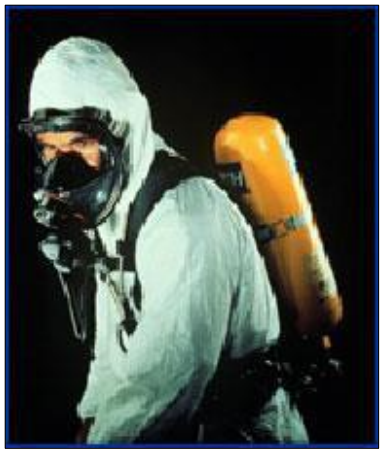 PM NE-2
CERT Hazard Annex: Nuclear Emergencies
NE-5
Nuclear Emergency Terms
Notification of Unusual Event
A small problem has occurred at the plant. No radiation material release is expected. Federal, state, and county officials will be told right away. No action on your part will be necessary 
Alert
A small problem has occurred. Small amounts of radiation material could leak inside the plant. This will not affect you and you should not have to do anything
PM NE-2
CERT Hazard Annex: Nuclear Emergencies
NE-6
Nuclear Emergency Terms (continued)
Site Area Emergency
A more serious problem has occurred. Small amounts of radiation material could leak from the plant. If necessary, State and county officials will act to assure public safety. Area sirens may be sounded. Listen to your radio or television for safety information
General Emergency
This is the most serious type of emergency. Radiation material could leak outside the plant and off the plant site. Sirens will sound. Tune to local radio or television stations for emergency information. State and county officials will act to protect the public. Follow instructions
PM NE-2
CERT Hazard Annex: Nuclear Emergencies
NE-7
During an Emergency
Listen to warning 
Stay tuned to local radio or television
Evacuate if advised to do so
If not advised to evacuate, shelter in place
Shelter livestock; give them stored feed
Do not use the telephone 
If you suspect exposure, wash thoroughly and put exposed clothing in sealed plastic bag 
Only eat food stored in sealed containers
PM NE-3
CERT Hazard Annex: Nuclear Emergencies
NE-8
After an Emergency
If told to evacuate, return home only when local authorities say that it safe
If advised to stay in home, remain inside
Get medical treatment for any unusual symptoms
Put food in covered containers before any exposure
PM NE-4
CERT Hazard Annex: Nuclear Emergencies
NE-9
Nuclear Explosions
What is a Nuclear Explosion?
Nuclear explosions can cause significant damage and casualties from blast, heat, and radiation
Can occur with or without warning
Nuclear Explosion Hazards
Blast wave
Fire and heat
Bright flash Electromagnetic Pulse (EMP)
Fallout
Most dangerous in the first few hours after detonation
Radiation
There may be time to prevent significant exposure
PM NE-4
CERT Hazard Annex: Nuclear Emergencies
NE-10
Nuclear Explosions (continued)
To prevent significant radiation exposure:
Get inside
Get inside the nearest building
Go to the basement or away from roof or outer walls
Decontaminate if you were outside
Stay inside
Stay inside for 24 hours unless local officials say otherwise
Stay tuned
Tune into any media available for official information, such as when it is safe to exit and where you should go 
Cell phone, text messaging, television, and internet services may be disrupted or unavailable
PM NE-5
CERT Hazard Annex: Nuclear Emergencies
NE-11
What to do Now: Prepare
Identify shelter locations 
Outdoor areas, vehicles, mobile homes do NOT provide adequate shelter 
Have an Emergency Supply Kit
Bottled water, packaged foods, emergency medicines, hand-crank or battery-powered radio, flashlight, extra batteries
PM NE-5
CERT Hazard Annex: Nuclear Emergencies
NE-12
What to do During: Survive
If warned of an imminent attack, immediately get inside the nearest safe building and move away from windows  
If you are outdoors take cover from the blast  If you are in a vehicle, stop safely and duck down  
Afterwards, get inside the nearest shelter 
Stay tuned for updated instructions from emergency response officials 
If you have evacuated, do not return until you are told it is safe to do so by officials
PM NE-5
CERT Hazard Annex: Nuclear Emergencies
NE-13
What to do After: Be Safe
When you get to shelter:
Remove your outer layer of clothing
Take a shower or wash with soap and water
Clean pets that were outside after the fallout arrived
Do not consume food or liquids that were outdoors and uncovered
Listen for instructions from authorities if sick or injured
PM NE-6
CERT Hazard Annex: Nuclear Emergencies
NE-14
Final Questions? (Annex 8)
Additional questions, comments, or concerns about nuclear emergencies?
CERT Hazard Annex: Nuclear Emergencies
NE-15
CERT Hazard Annex 9
Thunderstorms
Introduction (Annex 9)
All thunderstorms include lightning strikes, which have accounted for roughly 30 deaths each year in the United States  
Many thunderstorms include heavy rains that cause flash flooding, the number one cause of death associated with thunderstorms
PM TH-1
CERT Hazard Annex: Thunderstorms
TH-1
Introduction (Annex 9) (continued)
Severe thunderstorms can spawn tornadoes, and they can also produce other hazards
Hurricane-force winds as high as 150 miles per hour, strong enough to flip cars, vans, and trucks, and seriously disrupt air travel  
Hail as large as softballs, which can destroy things like automobiles, roofs, crops, while posing threats to pets and livestock
PM TH-1
CERT Hazard Annex: Thunderstorms
TH-2
Thunderstorm Impacts
Fatalities 
Typically caused by lightening strikes, flash flooding, high winds, and tornadoes 
Responsible for an average of 30 deaths each year in the United States  
Disruptions
Interrupts transportation, power, and other services
PM TH-1
CERT Hazard Annex: Thunderstorms
TH-3
Watch vs Warning
A watch is issued when the atmosphere is favorable for the development of severe thunderstorms. Citizens should be alert for approaching storms 
A warning is issued when severe weather has been reported by spotters or indicated by radar.  Warnings indicate imminent danger to life and property to those in the path of the storm
PM TH-2
CERT Hazard Annex: Thunderstorms
TH-4
Thunderstorm Preparedness
Understand the risk 
When thunderstorms are predicted, plan to be near sturdy shelter 
Pay attention to warnings 
When thunder roars, go indoors
Check for hazards in your yard 
Bring outdoor furniture inside 
Remove dead or overhanging limbs  
Consider purchasing surge protectors
PM TH-2
CERT Hazard Annex: Thunderstorms
TH-5
During a Thunderstorm
There are three things to avoid
Being outdoors
Water sources
Telephones
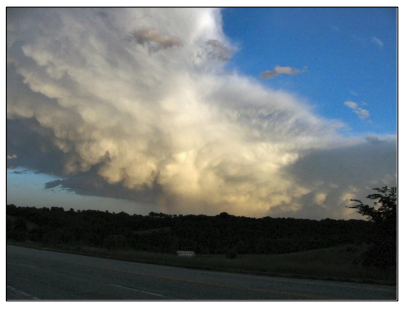 PM TH-2
CERT Hazard Annex: Thunderstorms
TH-6
If You Are Outdoors
Get away from water sources 
Seek sturdy shelter in a substantial building  
If necessary, take shelter in a car with a metal top and sides 
If you are driving, avoid flooded roadways and stop driving if it is hailing
PM TH-3
CERT Hazard Annex: Thunderstorms
TH-7
After a Thunderstorm
Listen to EAS for updated information  
Avoid storm-damaged areas 
Watch for fallen power lines and trees, and report them immediately
PM TH-3
CERT Hazard Annex: Thunderstorms
TH-8
Final Questions? (Annex 9)
Additional questions, comments, or concerns about severe thunderstorms?
CERT Hazard Annex: Thunderstorms
TH-9
CERT Hazard Annex 10
Tornado
Introduction (Annex 10)
Tornadoes occur in every state, and there are approximately 1,200 reported every year in the United States  
Tornadoes kill an average of 34 people in the United States every year 
During a tornado, people face risks from extremely high winds—between 65 and well over 200 mph— and risk being struck by flying and falling objects  
After a tornado, the wreckage left behind poses additional injury and psychological risks
PM TO-1
CERT Hazard Annex: Tornado
TO-1
Tornado Impacts
Fatalities
Responsible for an average of 35 deaths every year in the United States 
Disruptions 
Damages to infrastructure such as transportation, power, and other utility services
PM TO-1
CERT Hazard Annex: Tornado
TO-2
Tornado Risks
Tornados can cause severe damage to the affected area
Rip trees apart 
Destroy buildings 
Uproot structures and objects 
Turn debris and glass into deadly projectiles  
Overturn cars and mobile homes
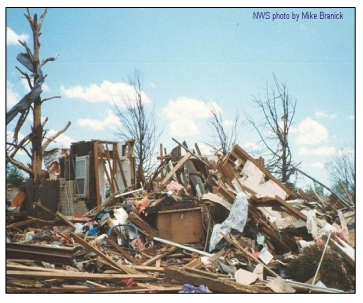 PM TO-1
CERT Hazard Annex: Tornado
TO-3
Tornado Facts
Occur in every state, but most common in the Midwest and parts of the Southeast  
Tornado season is spring and summer, but tornadoes can occur any time of year 
Can occur any time of day but most likely to occur between 4:00 p.m. to 9:00 p.m. 
Tornadoes generate hundreds of millions of dollars in damages annually
PM TO-1
CERT Hazard Annex: Tornado
TO-4
Enhanced Fujita Damage Scale
Used by officials to measure tornado strength 
Six levels
EF0: 65-85 mph
EF1: 86-110 mph
EF2: 111-135 mph
EF3: 136-165 mph
EF4: 166-200 mph 
EF5: Over 200 mph
PM TO-1
CERT Hazard Annex: Tornado
TO-5
Tornado Preparedness
Know the risk for tornadoes in your area 
Identify potential shelter areas
Manufactured structures (i.e. , mobile homes) are completely unsafe 
Learn the warning system that your community uses  
Conduct family tornado drills
PM TO-2
CERT Hazard Annex: Tornado
TO-6
Tornado Warning Signs
A rotating, funnel-shaped cloud toward the ground  
An approaching cloud of debris, especially at ground level, can mark the location of a tornado 
This is even if a funnel is not visible  
A loud roaring sound similar to a freight train 
Strange quiet during or shortly after a thunderstorm  
The wind may die down and the air may become still 
Debris dropping from the sky  
A change in the color of the sky
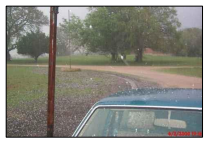 PM TO-3
CERT Hazard Annex: Tornado
TO-7
During a Tornado
If authorities issue a tornado watch:
Tune in to NOAA Weather Radio All Hazards, local radio, and television weather reports  Check alert notifications 
Review where you will go for protection and discuss with those around you  
Change your plans, if necessary, to make sure you will be able to get to a protective location quickly 
Call anyone you know who may not be tuned-in or who may need assistance to reach a protective location
PM TO-3
CERT Hazard Annex: Tornado
TO-8
During a Tornado (continued)
If authorities issue a tornado warning:
Go immediately to a ICC 500 storm shelter or FEMA safe room, or interior room or hallway on the lowest floor (underground is best), or to an identified Best Available Refuge Area (BARA) 
Take personal cover using furniture and blankets 
Listen to EAS or NOAA Weather Radio 
If driving, find a nearby sturdy building and seek shelter in an interior room or hallway on the lowest floor
PM TO-3
CERT Hazard Annex: Tornado
TO-9
After a Tornado
Use care when leaving damaged buildings 
Do not use matches or lighters and leave immediately if you smell gas or see spills that could be flammable 
If trapped, cover mouth with cloth/mask 
Avoid fallen power lines or broken utility lines 
Report to 9-1-1 or power provider 
Stay out of damaged areas and damaged buildings
PM TO-4
CERT Hazard Annex: Tornado
TO-10
After a Tornado (continued)
Use caution during cleanup; wear protective clothing  
Turn off utilities 
Reserve telephone for emergencies
PM TO-4
CERT Hazard Annex: Tornado
TO-11
Final Questions? (Annex 10)
Additional questions, comments, or concerns about tornadoes?
CERT Hazard Annex: Tornado
TO-12
CERT Hazard Annex 11
Tsunami
Introduction (Annex 11)
A tsunami can strike anywhere along most of the United States coastline, and points inland  
Tsunamis have caused more than 700 deaths— most from drowning—and have generated nearly $2 billion in damage to United States coastal states and territories  
Tsunamis are most destructive in bays and harbors  
Tsunamis are a made up of a series of waves; individual waves can reach as high as 200 feet
PM TS-1
CERT Hazard Annex: Tsunami
TS-1
Tsunami Impacts
Fatalities 
Typically caused by drowning 
Disruptions
Interrupts transportation, power, and other vital community infrastructure 
Devastation of coastal areas 
Generates economic losses
PM TS-1
CERT Hazard Annex: Tsunami
TS-2
Tsunami Facts
Tsunamis can travel upstream in coastal estuaries and rivers 
The first wave of a tsunami may not be the largest  
A tsunami may impact coasts differently, depending on underwater land formation and the angle of the waves approaching the coast
PM TS-1
CERT Hazard Annex: Tsunami
TS-3
Tsunami Preparedness
Know the tsunami risk in your area 
Find local inundation zones and evacuation plans for your home, work, and places you frequent 
Learn the natural signs of a potential tsunami 
If you live/work in an area at risk from tsunamis, be ready to evacuate if directed  
If visiting an area at risk from tsunamis, check with the hotel, motel, or campground operators for evacuation information
PM TS-1
CERT Hazard Annex: Tsunami
TS-4
Tsunami Preparedness (continued)
Discuss tsunamis with your family 
Develop personal and family evacuation plans based on local plans 
Talk to your insurance agent 
Use NOAA Weather Radio and learn about and subscribe to local tsunami alerts and warnings
PM TS-2
CERT Hazard Annex: Tsunami
TS-5
Protecting Property (continued)
Avoid building or living within several hundred feet of the coastline  
These areas are most likely to experience damage from tsunamis, strong winds, or coastal storms  
Elevate coastal homes 
Most tsunamis are less than 10 feet high  
Consult with a professional for advice about ways to make your house more resistant to a tsunami
PM TS-2
CERT Hazard Annex: Tsunami
TS-6
Tsunami Alerts and Warnings
Tsunami Watch 
A distant earthquake has occurred. A tsunami is possible  
Stay tuned for more information. Be prepared to take action if necessary
Tsunami Advisory 
A tsunami with potential for strong currents or waves dangerous to those in or very near the water is expected or occurring. There may be flooding of beach and harbor areas
Stay out of the water and away from beaches and waterways  Follow instructions from local officials
PM TS-3
CERT Hazard Annex: Tsunami
TS-7
Tsunami Alerts and Warnings (continued)
Tsunami Warning 
A tsunami that may cause widespread flooding is expected or occurring. Dangerous coastal flooding and powerful currents are possible and may continue for several hours or days after initial arrival
Follow instructions from local officials. Evacuation is recommended. Move to high ground or inland (away from water)
PM TS-3
CERT Hazard Annex: Tsunami
TS-8
During a Tsunami
Evacuate immediately if in tsunami risk area 
Follow instructions issued by local authorities 
Get to higher ground as far inland as possible 
If unable to get to higher ground or move inland in a timely fashion, move to the upper levels of a tall, fortified building 
Listen to NOAA Weather Radio or Coast Guard emergency frequency station
PM TS-3
CERT Hazard Annex: Tsunami
TS-9
During a Tsunami (continued)
If out on ocean, be sure to get as far from coast as possible  
If your boat is in the harbor, only take your boat offshore if the local authority (harbor master or port captain) permits it and you have supplies to remain at sea for two or three days
PM TS-4
CERT Hazard Annex: Tsunami
TS-10
Tsunamis and Earthquakes
If a strong, coastal earthquake occurs: drop, cover, and hold on  
When shaking stops, walk quickly inland or to higher ground immediately  
Listen for an official evacuation notice 
If given, leave immediately following the evacuation route  
Avoid downed power lines, and stay away from buildings and bridges
PM TS-4
CERT Hazard Annex: Tsunami
TS-11
After a Tsunami
Return home only after local officials tell you that it is safe  
Do not attempt to drive through areas that are still flooded  
Avoid wading in floodwater, which can hide dangerous debris and may be contaminated  
Avoid fallen power lines or broken utility lines and immediately report those that you see 
Stay out of damaged areas until told that it is safe to enter
PM TS-4
CERT Hazard Annex: Tsunami
TS-12
After a Tsunami (continued)
Be aware of areas where flooding may have occurred  
Roads and bridges may be damaged from impacts, and they could collapse under the weight of a vehicle 
Stay out of damaged buildings 
If your home was severely flooded, you may only be able to enter when officials say it is safe to do so 
Throw out any food, even canned food, exposed to flood waters, as it may be contaminated
PM TS-4
CERT Hazard Annex: Tsunami
TS-13
Final Questions? (Annex 11)
Additional questions, comments, or concerns about tsunamis?
CERT Hazard Annex: Tsunami
TS-14
CERT Hazard Annex 12
Volcano
Introduction (Annex 12)
Volcanoes produce a wide variety of hazards, including ash, lahars, toxic gases, and flashfloods of hot water and debris, that can kill people and destroy property  
Large explosive eruptions can endanger people and property hundreds of miles away and can even affect the global climate
PM VO-1
CERT Hazard Annex: Volcano
VO-1
Introduction (Annex 12) (continued)
The United States has the third most active volcanoes of any country in the world, behind only Japan and Indonesia  
The United States and its territories contain 169 geologically active volcanoes, of which 54 volcanoes pose a very high or high threat to public safety  
Since 1980, there have been at least five eruptions in the United States every year
PM VO-1
CERT Hazard Annex: Volcano
VO-2
Types of Volcanoes
Snow-clad volcanoes (found in Alaska and the Pacific Northwest) bring substantial hazards from lahars  
Explosive volcanoes (found in Alaska and the American West) bring risk of volcanic ash that can affect areas close by and hundreds to thousands of miles from the volcanic vent  
Weakly explosive volcanoes (found in Hawaii) typically erupt gently with fluid lava flows and increased risk of vog
PM VO-1
CERT Hazard Annex: Volcano
VO-3
Volcano Impacts
Fatalities 
Typically caused by ash asphyxiation, thermal injuries, and trauma  
Pyroclastic flows have accounted for the majority of mortality in volcanic events  
Disruptions 
Interrupts transportation, power, and other services 
Generates economic losses from damages to structures and roadways
PM VO-1
CERT Hazard Annex: Volcano
VO-4
Volcanic Hazards
Eruptions 
Lava 
Pyroclastic flows 
Lahar (volcanic mudflow) 
Volcanic gases 
Tephra/Ash 
Landslides 
Volcanic smog (vog)
PM VO-1
CERT Hazard Annex: Volcano
VO-5
Eruptions
Eruptions can be relatively quiet, producing lava flows that creep across the land  
Explosive eruptions can shoot columns of gases and rock fragments tens of miles into the atmosphere, spreading ash hundreds of miles downwind
PM VO-2
CERT Hazard Annex: Volcano
VO-6
Lava
Lava flows are streams of molten rock that either pour from a vent quietly or erupt explosively as lava fountains  
Because of their intense heat, lava flows are also great fire hazards  
Lava flows destroy everything in their path; do not attempt to divert  
Most lava flows move slowly enough that people can move out of the way, but some can travel as fast as 40 miles per hour
PM VO-2
CERT Hazard Annex: Volcano
VO-7
Pyroclastic Flows
Contain a high-density mix of hot lava blocks, pumice, ash and volcanic gas  
Move at very high speeds down volcanic slopes, typically following valleys and traveling at speeds greater than 50 mph  
Destroy nearly all objects and structures in their path  The extreme temperatures of rocks and gas inside pyroclastic flows—generally between 390°- 1300°F— can ignite fires and melt snow and ice
PM VO-2
CERT Hazard Annex: Volcano
VO-8
Lahar
Lahars are mudflows or debris flows composed mostly of volcanic materials on the sides of a volcano  
Historically, lahars have been one of the deadliest volcano hazards  
Can rush down valley and stream channels at speeds of 20 to 40 mph and can travel more than 50 miles
PM VO-3
CERT Hazard Annex: Volcano
VO-9
Volcanic Gases
A volcano can release gases during an eruption but they can also be released at any time from cracks in the ground that allow gases to reach the surface through fumaroles or small openings
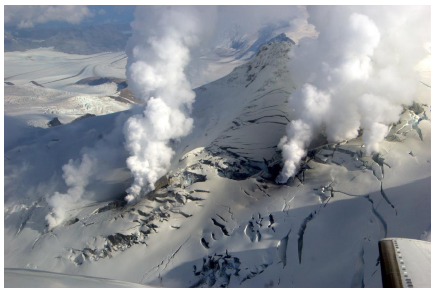 PM VO-3
CERT Hazard Annex: Volcano
VO-10
Volcanic Ash/Tephra
Tephra: Fragments of magma and rock which erupt into the atmosphere  
Volcanic ash: Finer pieces of tephra smaller than 1/12 of an inch  
Volcanic ash can affect people and equipment hundreds of miles away from the cone of the volcano, while tephra falls back to the ground on or near the volcano
PM VO-3
CERT Hazard Annex: Volcano
VO-11
Volcanic Ash/Tephra (continued)
Volcanic ash can: 
Cause severe respiratory problems
Diminish visibility
Contaminate water supplies
Cause electrical storms
Disrupt the operation of all machinery and cause engine failure, which is particularly problematic for aircraft
Collapse roofs
PM VO-3
CERT Hazard Annex: Volcano
VO-12
Landslides
Range in size from small movements of loose debris on the surface of a volcano to massive collapses of the entire summit or sides of a volcano 
Eruptions, heavy rainfall, or large earthquakes can cause landslides on volcano slopes that can trigger loose volcanic rock to break free and move downhill
PM VO-3
CERT Hazard Annex: Volcano
VO-13
Volcanic Smog (Vog)
A form of air pollution created when sulfur dioxide and other volcanic gases combine and interact chemically in the atmosphere with oxygen, moisture, dust, and sunlight  
Sulfur dioxide is a poisonous gas that irritates skin and the tissues and mucous membranes of the eyes, nose, and throat 
Can produce respiratory distress in some individuals
PM VO-4
CERT Hazard Annex: Volcano
VO-14
Accompanying Hazards (continued)
Volcanic eruptions can be accompanied by other natural hazards 
Flash floods
Wildland fires 
Tsunamis (under special conditions)
Earthquakes
PM VO-4
CERT Hazard Annex: Volcano
VO-15
Volcanic Eruption Preparedness
Understand the risk  
Talk to your insurance agent  
Prepare disaster supply kit 
Develop communication plan 
Develop evacuation plan 
Develop shelter-in-place plan
PM VO-4
CERT Hazard Annex: Volcano
VO-16
Alerts and Warnings
Learn about your community’s volcanic eruption warning systems and emergency evacuation plans  
Different communities have different ways of providing warnings and different responses  
Many communities have sirens and other warning technologies, such as online activation colors (green, yellow, orange, red), to warn the public of a possible eruption
PM VO-4
CERT Hazard Annex: Volcano
VO-17
Alerts and Warnings (continued)
The United States Geological Survey (USGS) Volcano Hazards Program has adopted an alert notification system nationwide for characterizing the level of unrest and eruptive activity at volcanoes  
The USGS Volcano Notification Service (VNS) is a free service that sends notification emails about volcanic activity in the United States
PM VO-4
CERT Hazard Annex: Volcano
VO-18
During a Volcanic Eruption
Monitor alert notification systems 
Follow evacuation orders 
Avoid areas downwind and river valleys downstream of the volcano  
Shelter in building, if appropriate  
If outside, protect yourself from ashfall 
Be prepared for accompanying hazards 
Driving in ash is hazardous  
Avoid driving in heavy ashfall
PM VO-5
CERT Hazard Annex: Volcano
VO-19
After a Volcanic Eruption
The lava flow on the surface cools faster than the lava trapped inside the crust  NEVER climb on a lava crust until the proper authorities deem it safe  
Stay away from volcanic ashfall areas  
If you have a respiratory ailment, avoid contact with any amount of ash  
Avoid driving in heavy ashfall  
Do not get on roof to remove ash unless it threatens collapse 
 Even then, exercise great caution
PM VO-6
CERT Hazard Annex: Volcano
VO-20
Final Questions? (Annex 12)
Additional questions, comments, or concerns, about volcanoes?
CERT Hazard Annex: Volcano
VO-21
CERT Hazard Annex 13
Winter Storm
Introduction (Annex 13)
Winter storms and colder-than-normal temperatures can happen across the country  
Winter weather can immobilize an entire region 
Ice and heavy snowfall can knock out heat, power, and communications services for days 
Driving and walking can become extremely hazardous due to icy conditions, snowfall accumulation, low visibility, or extreme cold  
People may need to stay at home or work without utilities or other services, until driving is safe  
Pipes and water mains can break
PM WS-1
CERT Hazard Annex: Winter Storm
WS-1
Introduction (Annex 13) (continued)
Serious health problems, such as hypothermia and frostbite, can result from prolonged exposure to the cold  
Winter storms are “deceptive killers” because most deaths are indirectly related to the storm, such as deaths caused by carbon monoxide poisoning from using a generator inside a home
PM WS-1
CERT Hazard Annex: Winter Storm
WS-2
Winter Storm Impacts
Fatalities 
Risks to human life include automobile accidents, heart attacks, hypothermia, frost bite, home fires, and carbon monoxide poisoning 
Disruptions
Interrupts power, transportation, communication, and emergency medical services
PM WS-1
CERT Hazard Annex: Winter Storm
WS-3
Elements of Winter Storms
Significant precipitation, including heavy snow 
Temperature is low enough that precipitation forms as sleet or snow, or rain turns to ice
Winter flooding 
Extremely cold
PM WS-2
CERT Hazard Annex: Winter Storm
WS-4
Significant Precipitation
There are five types of snow
Blizzards
Blowing snow
Snow squalls
Snow showers
Snow flurries
There are three types of Ice:
Sleet
Freezing rain
Ice storm
PM WS-2
CERT Hazard Annex: Winter Storm
WS-5
Significant Precipitation (continued)
There are three types of winter flooding
Coastal floods
Ice jams 
Snowmelt
PM WS-3
CERT Hazard Annex: Winter Storm
WS-6
Cold Effects
Wind Chill
Not actual air temperature, but how wind and cold feel on exposed skin 
Frostbite 
Most common in hands, noses, ears and feet 
Noticeable signs and symptoms
White or grayish-yellow skin tone
Skin that feels unusually firm or waxy 
Numbness in extremities
PM WS-4
CERT Hazard Annex: Winter Storm
WS-7
Cold Effects (continued)
Hypothermia
Shivering
Exhaustion
Confusion
Fumbling hands
Memory loss
Slurred speech, and 
Drowsiness
PM WS-4
CERT Hazard Annex: Winter Storm
WS-8
Watches and Warnings
Winter Weather Advisory
When conditions are expected to cause significant inconveniences that may be hazardous 
Winter Storm Watch 
When severe winter conditions, such as heavy snow and/or ice, may affect your area but the location and timing are still uncertain  Authorities issue a Winter Storm Watch 12 to 36 hours in advance of a potential severe storm
PM WS-5
CERT Hazard Annex: Winter Storm
WS-9
Watches and Warnings (continued)
Winter Storm Warning 
When four or more inches of snow or sleet are expected in the next 12 hours, or six or more inches in 24 hours, or ¼ inch or more of ice accumulation is expected. The NWS may also issue a warning if the storm is expected to hit during high-traffic times, like rush hour
PM WS-5
CERT Hazard Annex: Winter Storm
WS-10
Winter Storm Preparedness
Understand the risk 
Prepare your home and home emergency kit 
Prepare your car
Build a car emergency kit 
Keep vehicle’s gas tank full 
Pay attention to warnings
PM WS-6
CERT Hazard Annex: Winter Storm
WS-11
During a Winter Storm
Stay indoors and dress warmly 
Avoid overexertion 
Close off unused rooms 
NEVER use outdoor heating sources indoors
NEVER use a generator inside
PM WS-7
CERT Hazard Annex: Winter Storm
WS-12
Winter Travel
Avoid it, if possible
If you MUST travel in winter weather, take caution
Re-check car maintenance 
Keep cell phone or two-way radio charged and with you at all times  
Carry up-to-date emergency supply kit in your vehicle
Let others know your destination, route, and expected arrival time 
If stranded, decision to stay inside your vehicle or go is circumstantial 
Check the weather forecast
PM WS-7
CERT Hazard Annex: Winter Storm
WS-13
After a Winter Storm
Monitor local news for emergency information and updates 
Dress in warm clothing, stay dry, and prevent prolonged exposure to cold and wind 
Be careful walking on ice and packed snow  
Avoid overexertion when clearing snow  
Only drive if necessary 
Remove snow and ice from your tailpipe before starting your car, and check regularly if idling. Clean all snow and ice from your car before driving
PM WS-7
CERT Hazard Annex: Winter Storm
WS-14
Final Questions? (Annex 13)
Additional questions, comments, or concerns about winter storms?
CERT Hazard Annex: Winter Storm
WS-15